7 Day Credit Check Tune Up
A step-by-step plan to improve your credit score
Day 1: Check Your Credit Reports and Scores
Obtain free credit reports from the three major bureaus (Equifax, Experian, TransUnion) via AnnualCreditReport.com.
Review reports for any inaccuracies or errors.
Personal Information: Incorrect name, address, or Social Security number, Wrong date of birth or phone number
Account Information: Accounts that don’t belong to you, Incorrect account statuses (e.g., reported as late when on time), Wrong account balances or credit limits, Duplicate accounts
Day 1: Check Your Credit Reports and Score
Payment History: Incorrect payment dates or amounts, Accounts listed as delinquent or in collections inaccurately
Public Records: Bankruptcies, judgments, or liens that are inaccurate or don’t belong to you
Inquiries: Unauthorized hard inquiries
Day 2: Obtain Your Credit Scores
Check your credit cards or other loan statements
Talk to a nonprofit counselor
Use a credit score service
Many companies now advertise 'free credit scores.' These businesses could be part of credit reporting companies, scoring companies, lenders, or others. Some services make money from advertising and don’t charge you a fee.
Other services offer scores for purchase. For example, you can buy your FICO credit score at myfico.com. Many services provide scores as part of a subscription package that includes credit monitoring, identity protection, or other services, for a monthly fee.
Day 2: Obtain Your Credit Scores
Before you enroll in these services, be sure you know what you are signing up for and how much they really cost.
A 'free trial' might last for a specified period only, and after that you must cancel or pay a monthly fee.
If you decide to purchase a credit score, you are not required to purchase other services that might be offered at the same time.
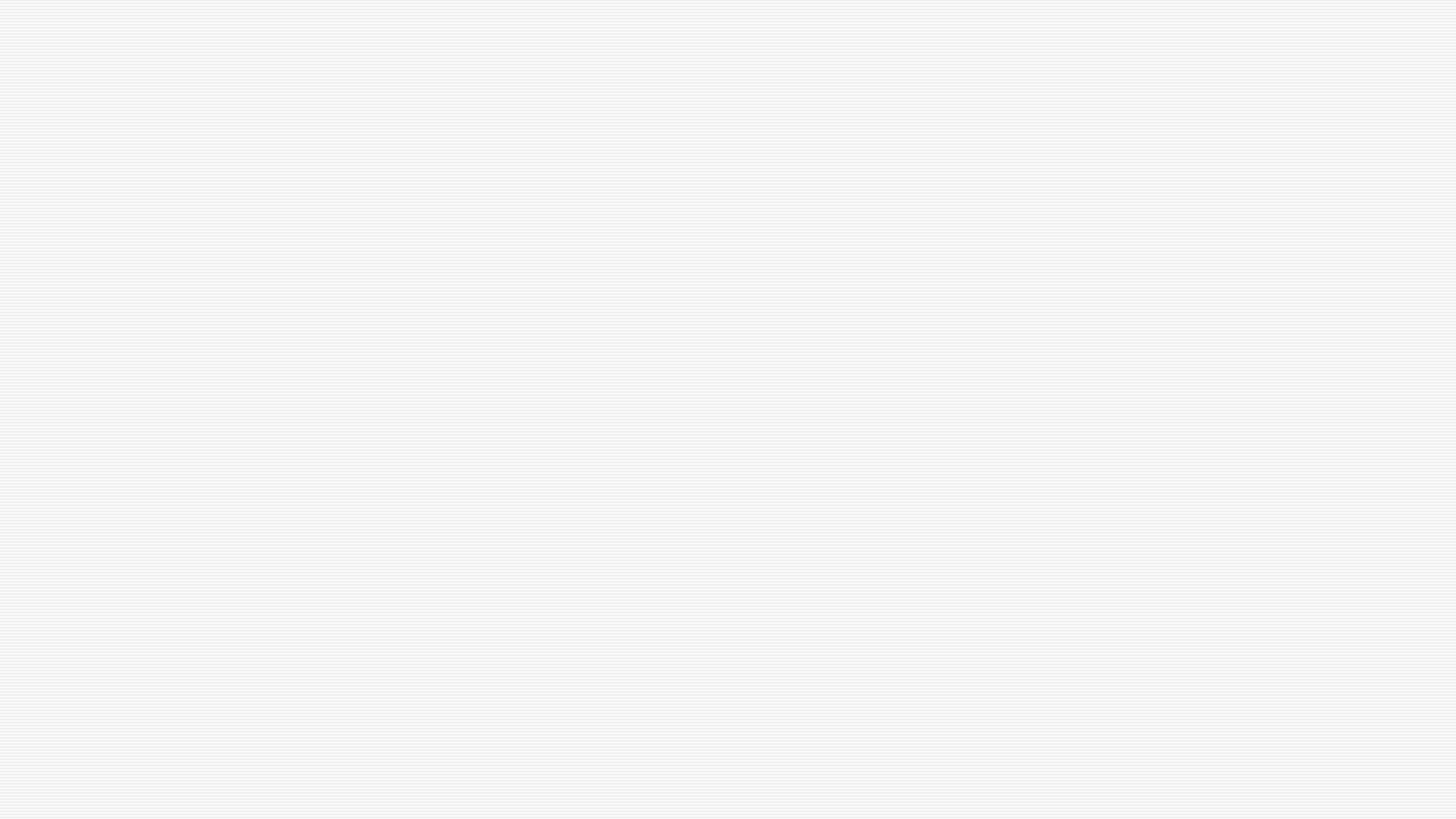 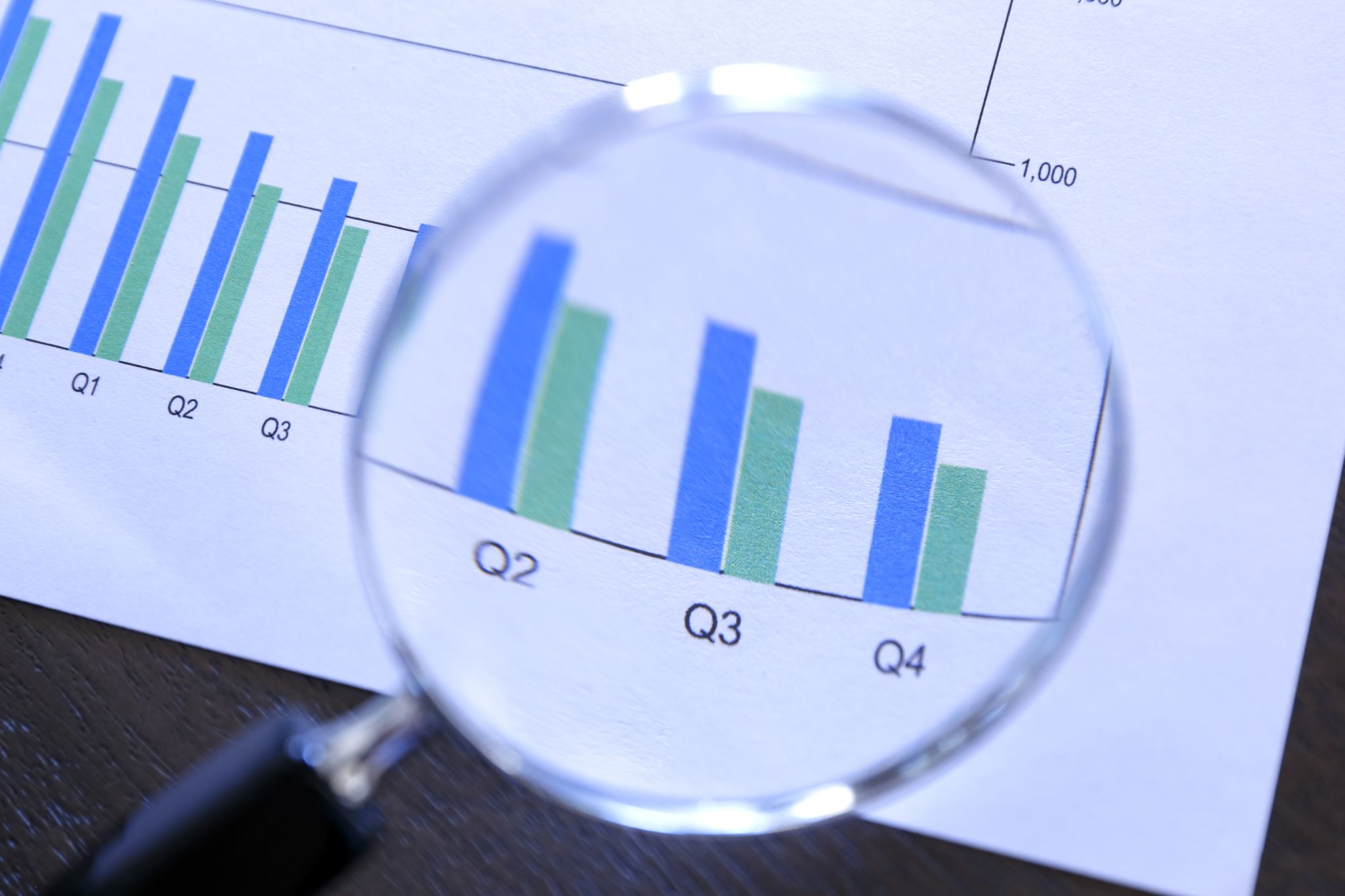 Day 3: Do a Credit/Debt Analysis
Analyze your credit and debt situation.
Calculate your debt-to-income ratio and understand your overall financial health.
Make a plan to address any issues or areas of concern.
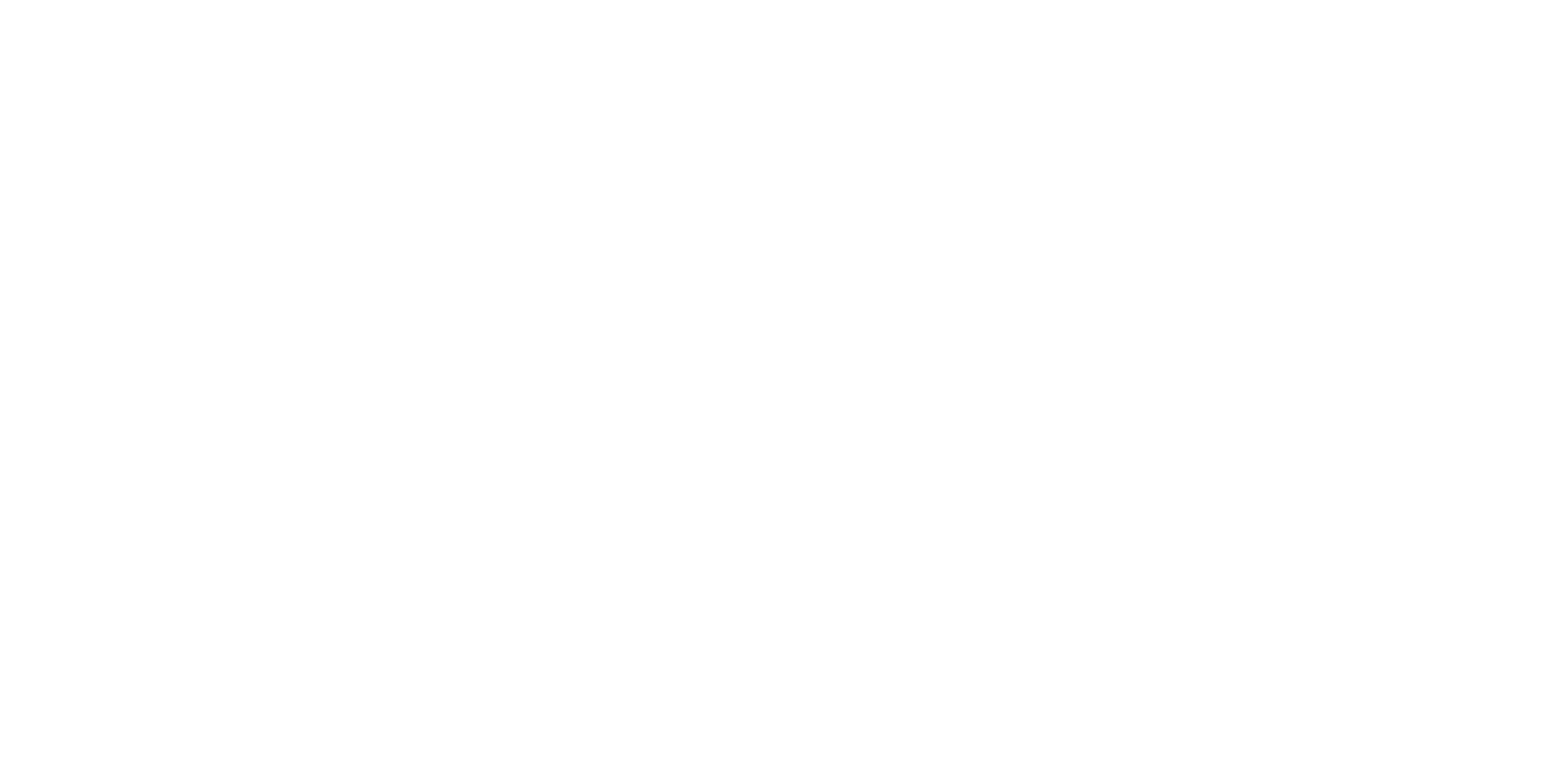 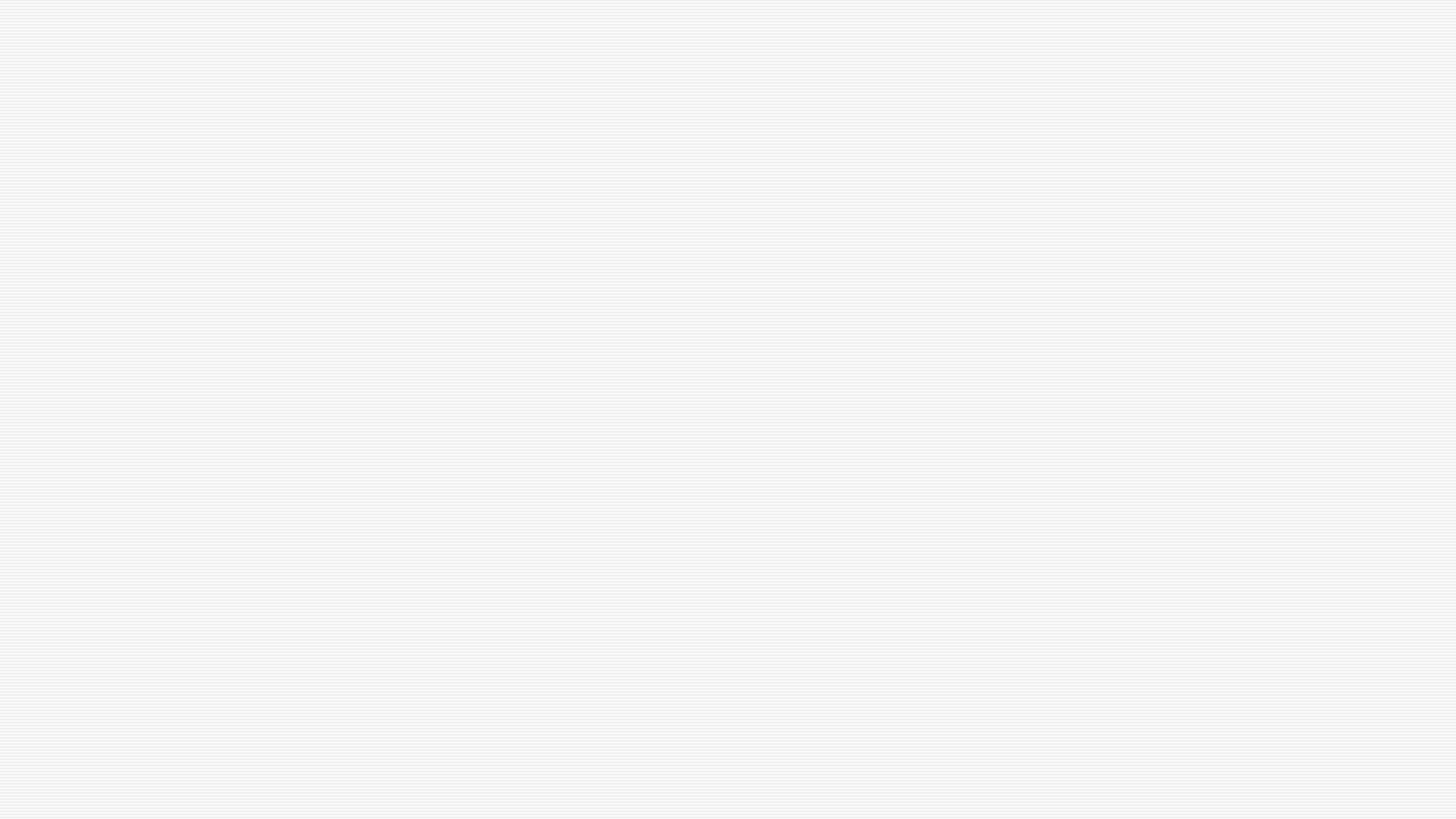 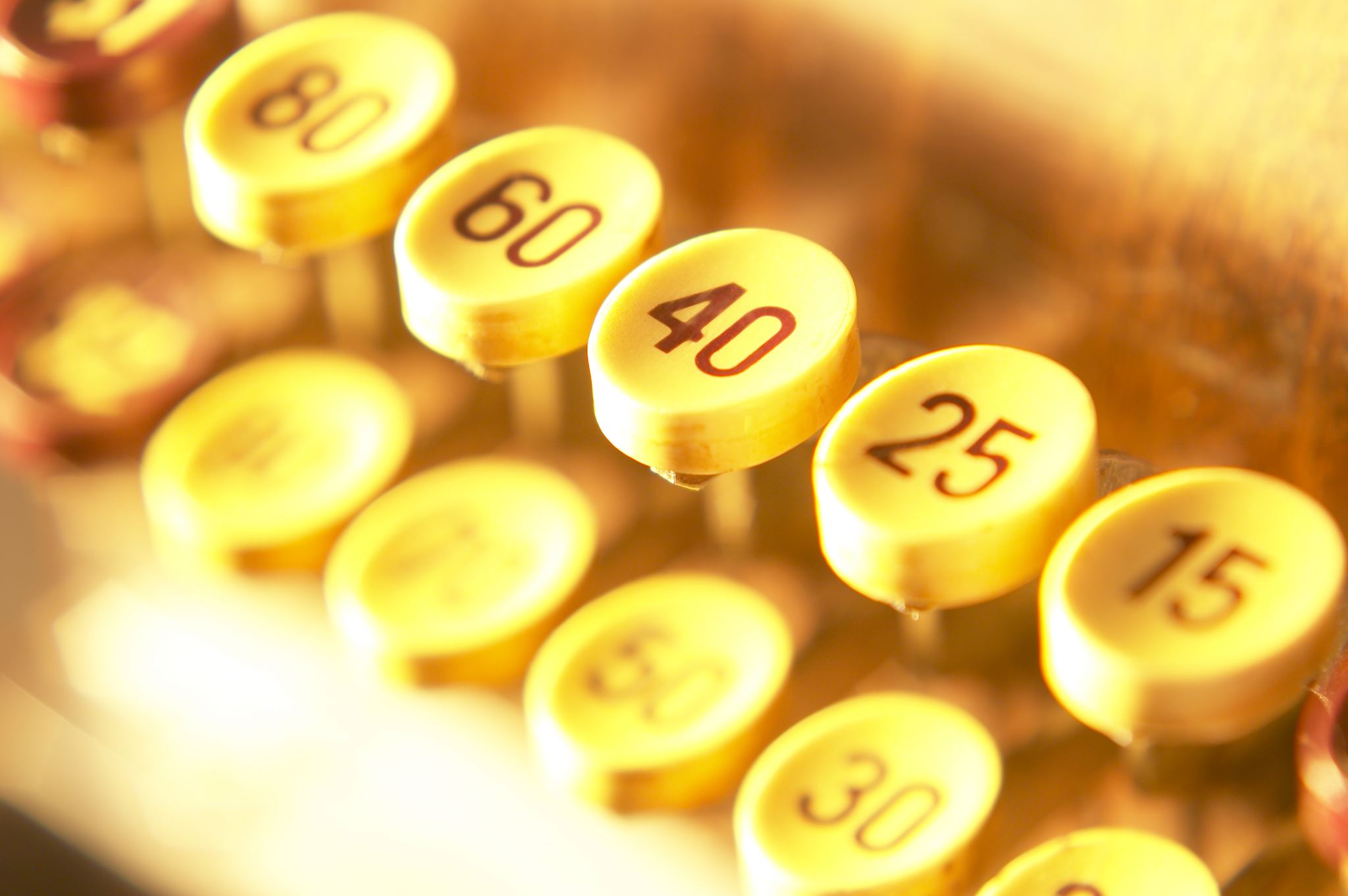 Day 4: Set Up Automatic Payments (Payment Reminders)
Set up automatic payments or reminders to ensure you pay all bills on time.
Payment history impacts 35% of your credit score.
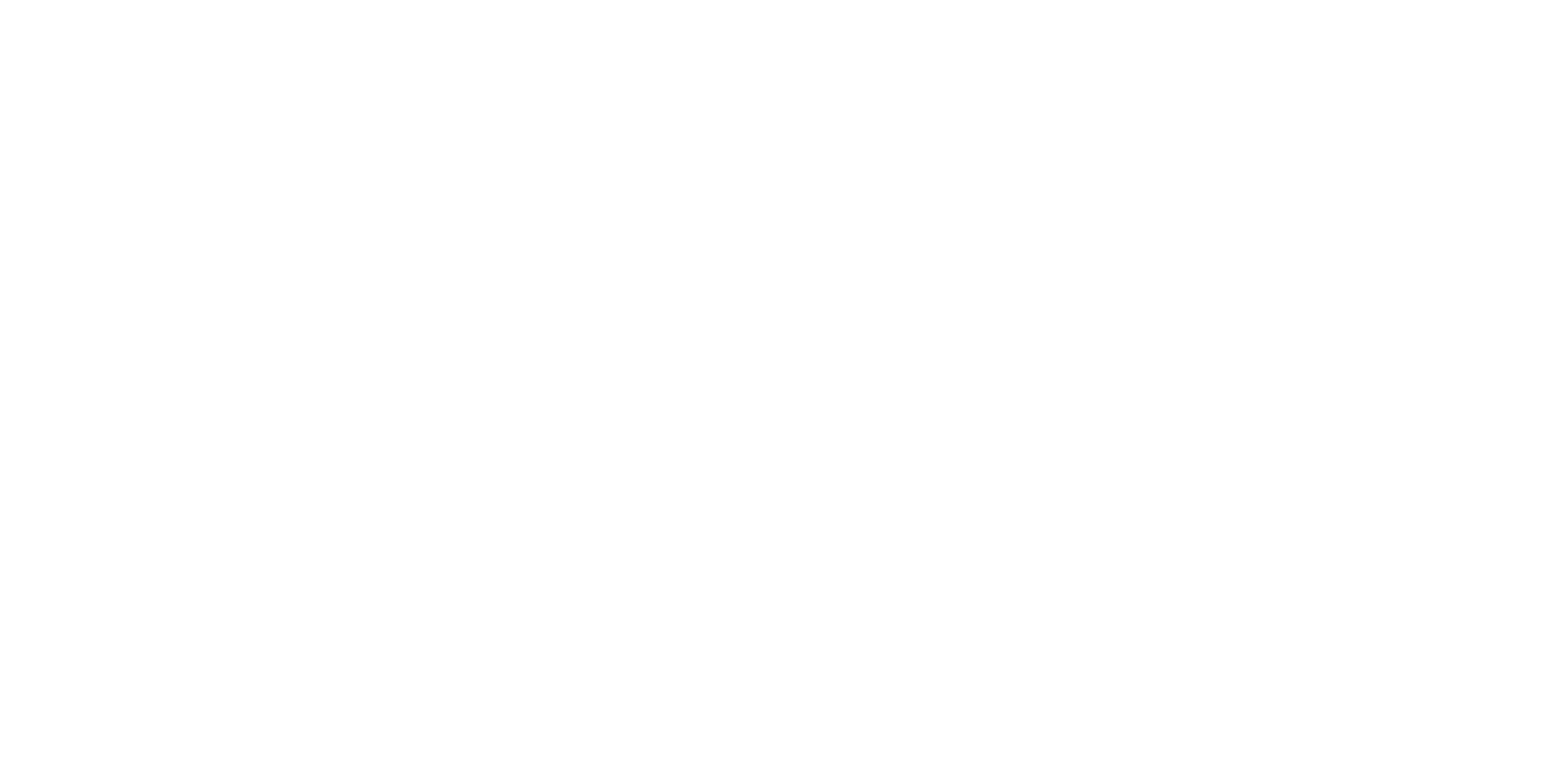 Day 5: Reduce Credit Utilization/Pay Down Debt
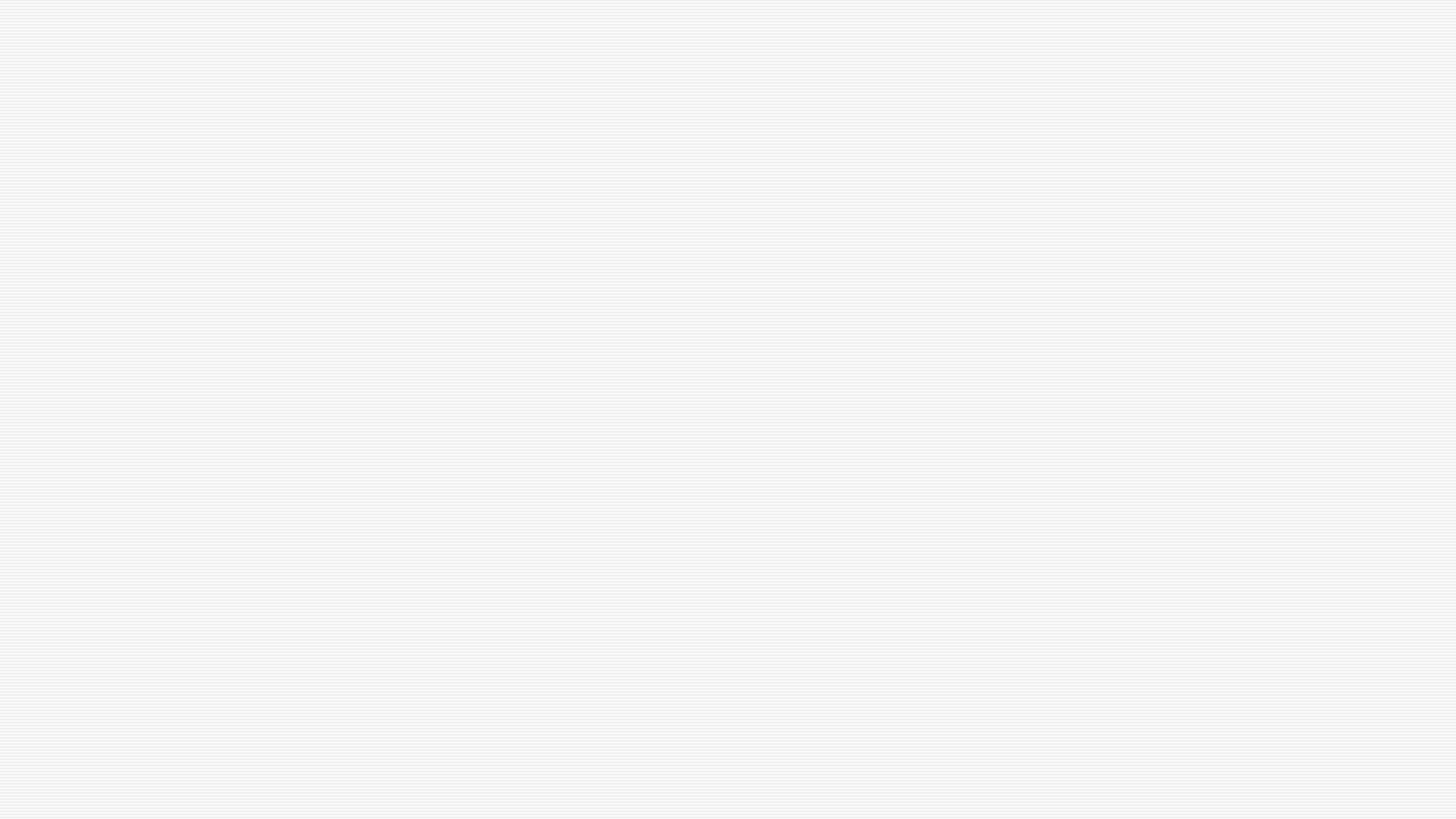 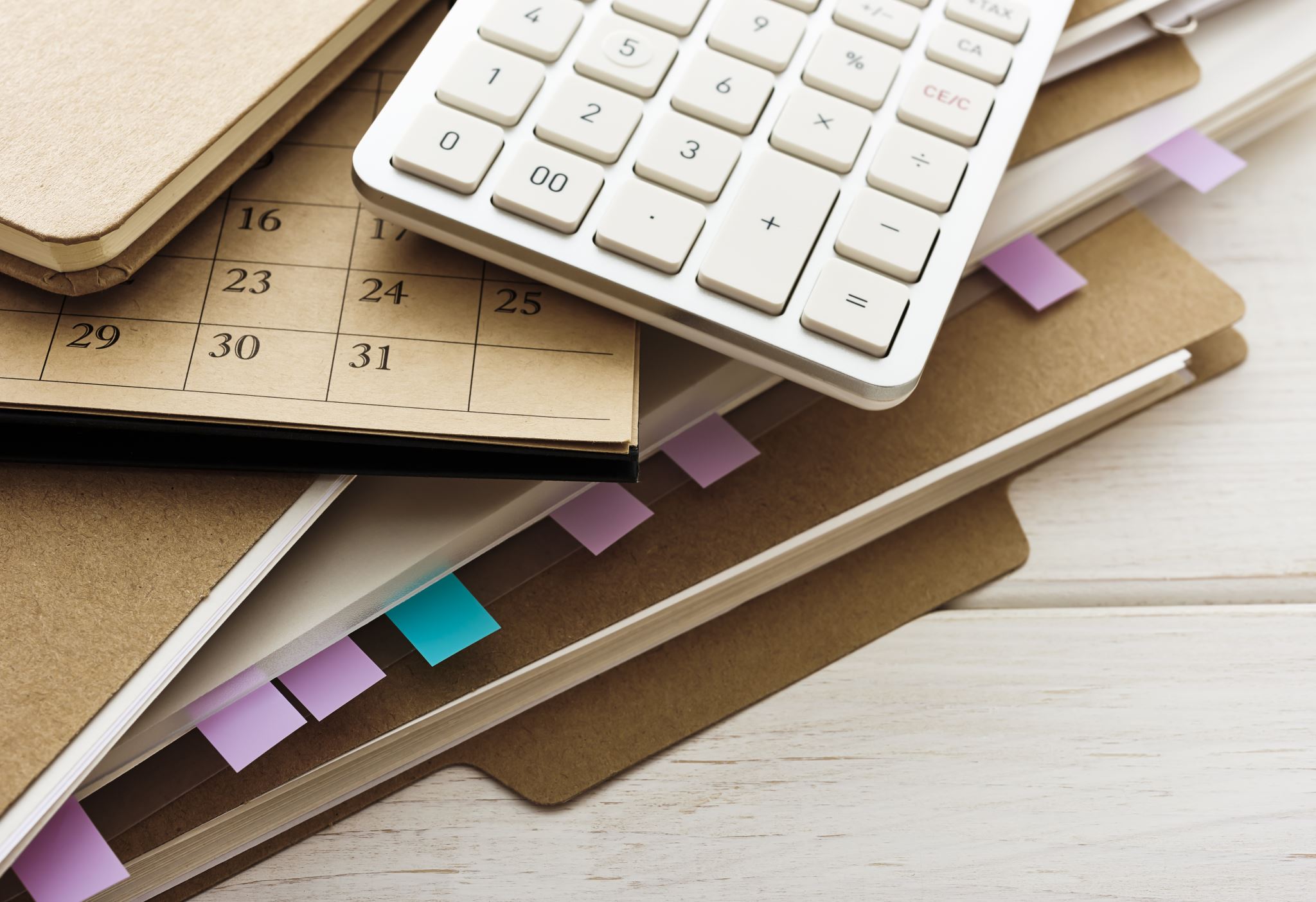 Day 6: Avoid New Credit Applications
Refrain from applying for new credit as hard inquiries can lower your score.
Focus on managing existing credit responsibly.
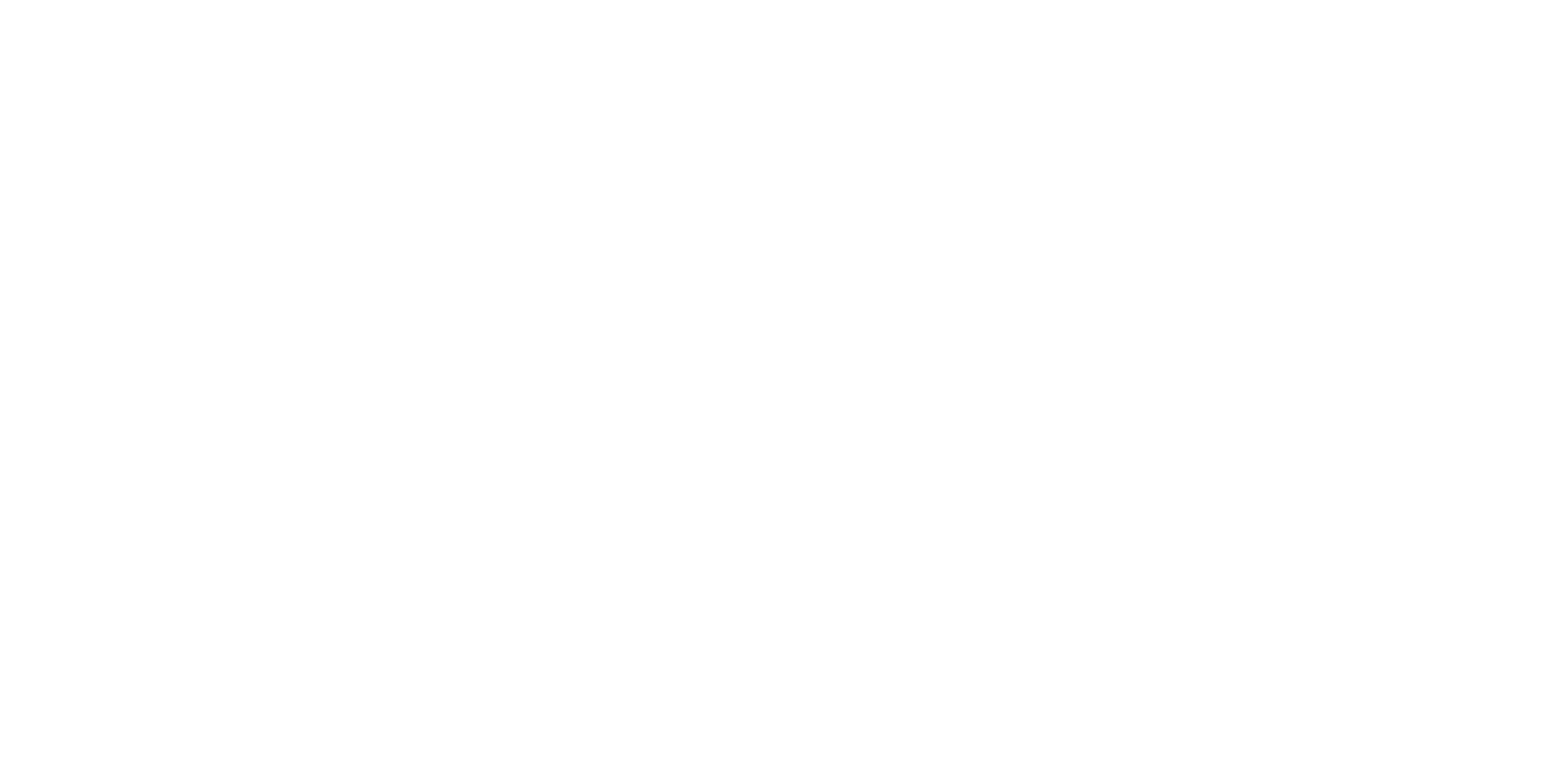 Day 7: Dispute Errors
Identify and dispute any errors found in your credit reports
It is best to mail your disputes by certified mail than to do the disputes online with the company.
Each dispute is unique and requires special attention.